Números ordinales
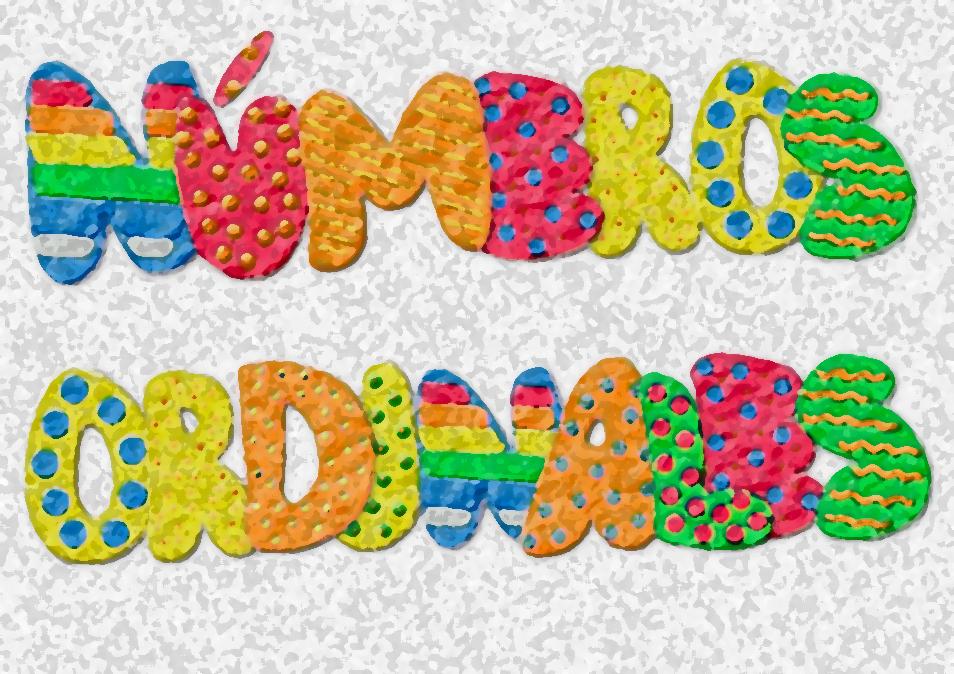 Los números ordinales indican orden.
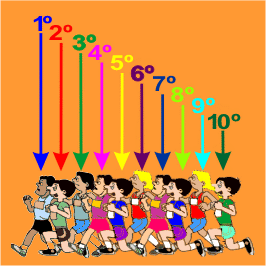 Primero  1º
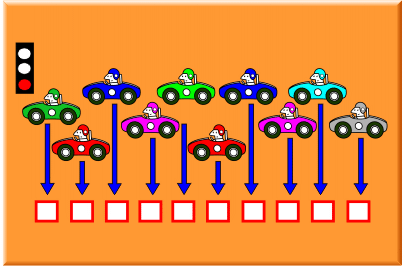 1º
segundo  2º
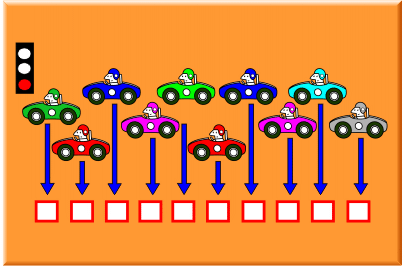 2º
1º
tercero  3º
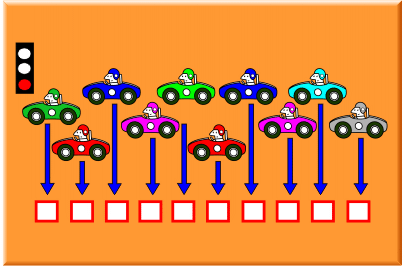 2º
3º
1º
cuarto  4º
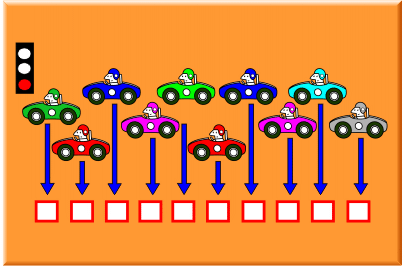 2º
3º
4º
1º
quinto  5º
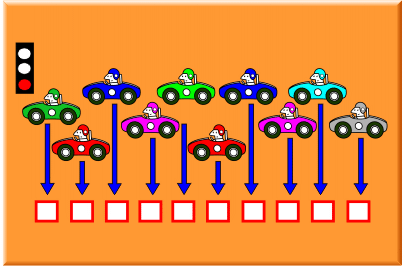 2º
3º
4º
5º
1º
sexto  6º
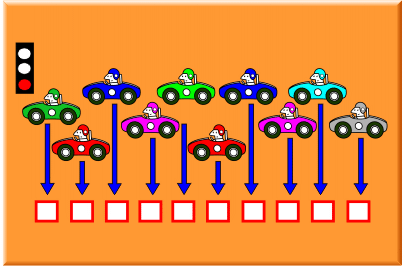 2º
3º
4º
6º
5º
1º
séptimo  7º
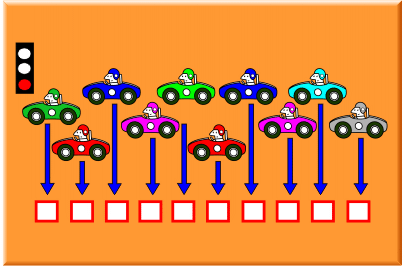 2º
3º
4º
6º
5º
7º
1º
octavo  8º
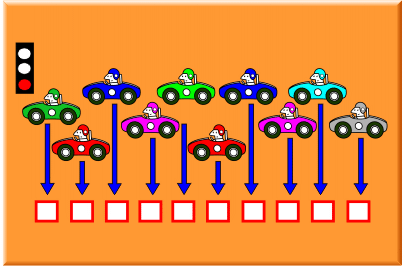 2º
3º
4º
6º
5º
7º
1º
8º
noveno  9º
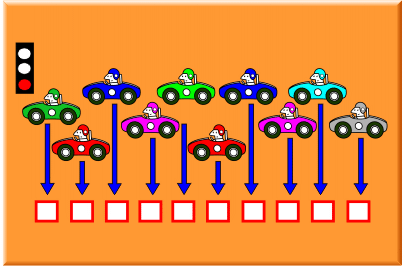 2º
3º
4º
6º
9º
5º
7º
1º
8º
décimo  10º
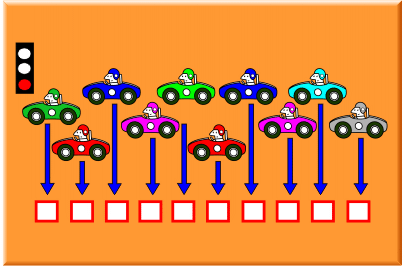 10º
2º
3º
4º
6º
9º
5º
7º
1º
8º
Ahora…
¡¡¡¡¡¡¡PRACTÍCALO TÚ!!!!!!
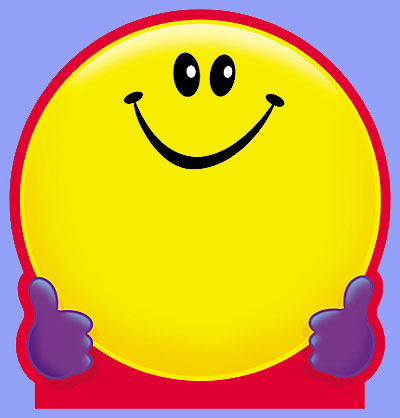